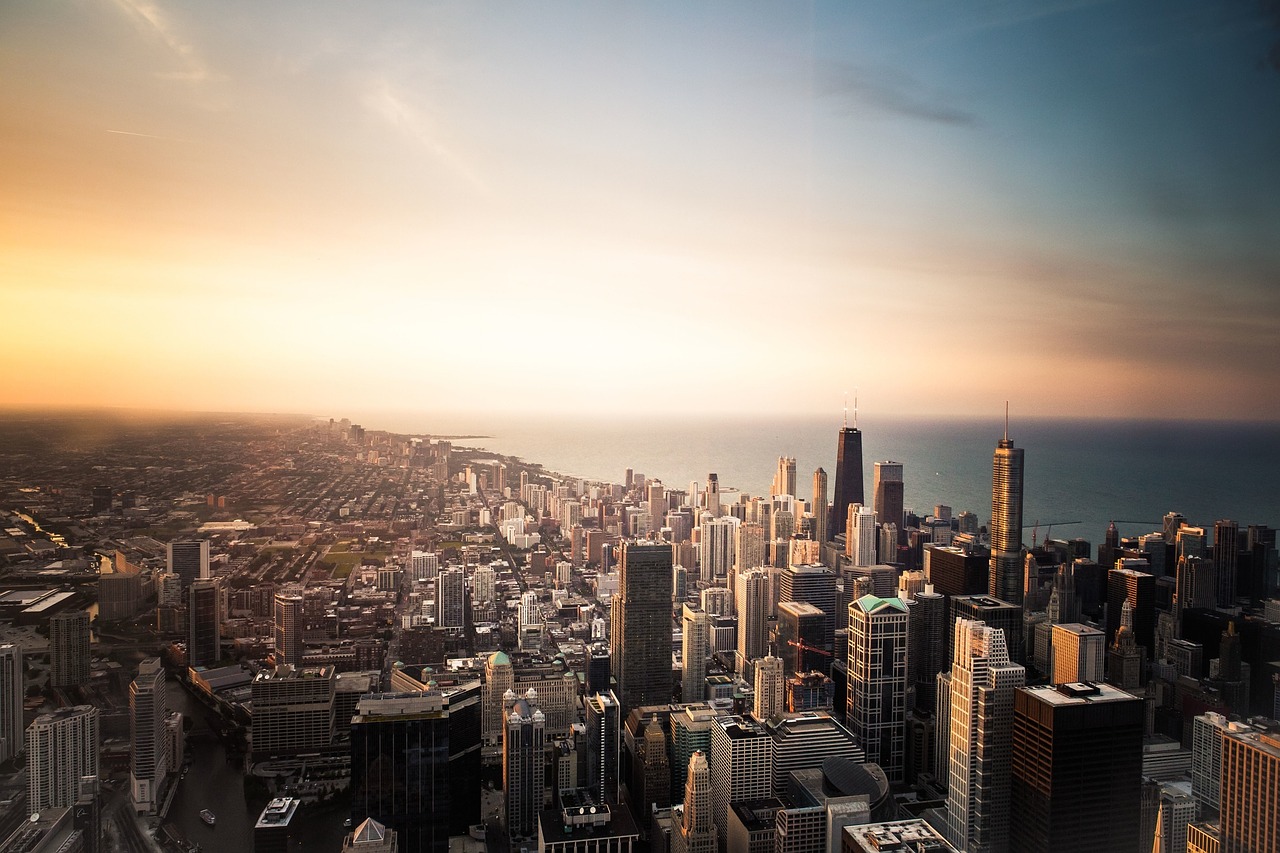 PRESENTATION
학 과 :
학 번 :
이 름 :
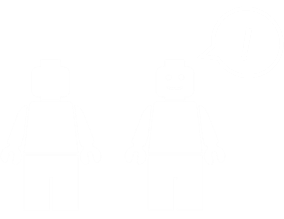 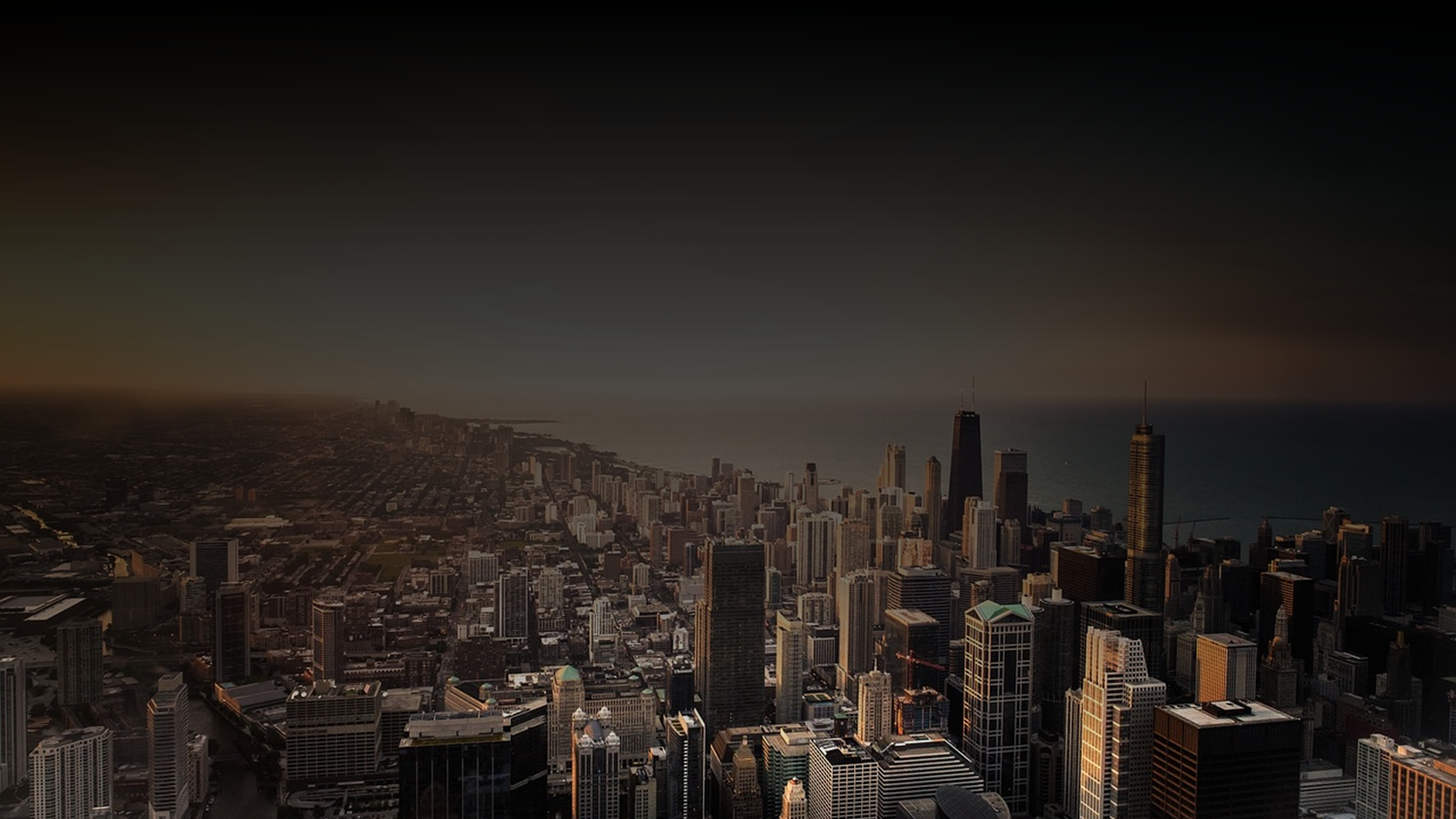 INDEX
01 CONTENTS
SMALL CONTENTS
SMALL CONTENTS
02 CONTENTS
SMALL CONTENTS
SMALL CONTENTS
03 CONTENTS
SMALL CONTENTS
SMALL CONTENTS
04 CONTENTS
SMALL CONTENTS
SMALL CONTENTS
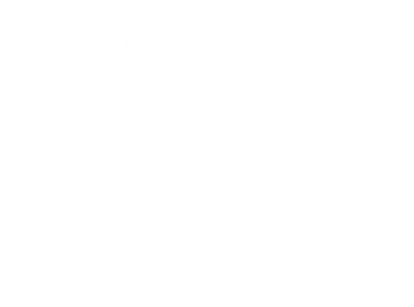 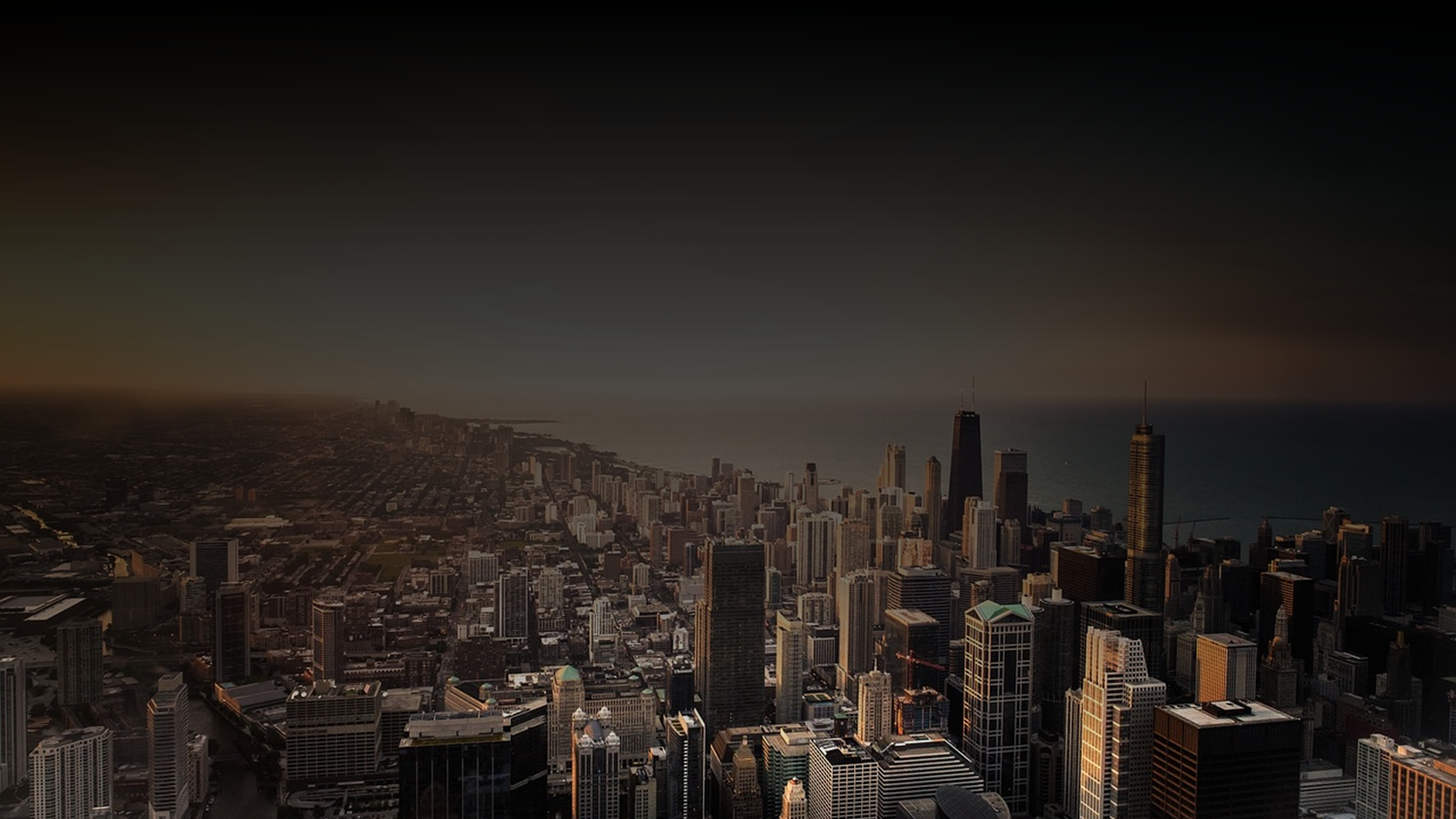 1. CONTENTS
SMALL CONTENTS
SMALL CONTENTS
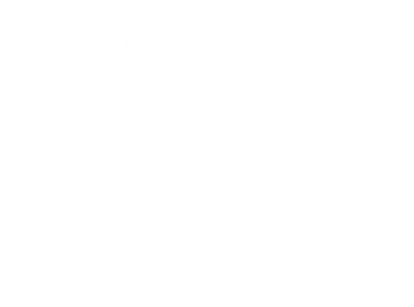 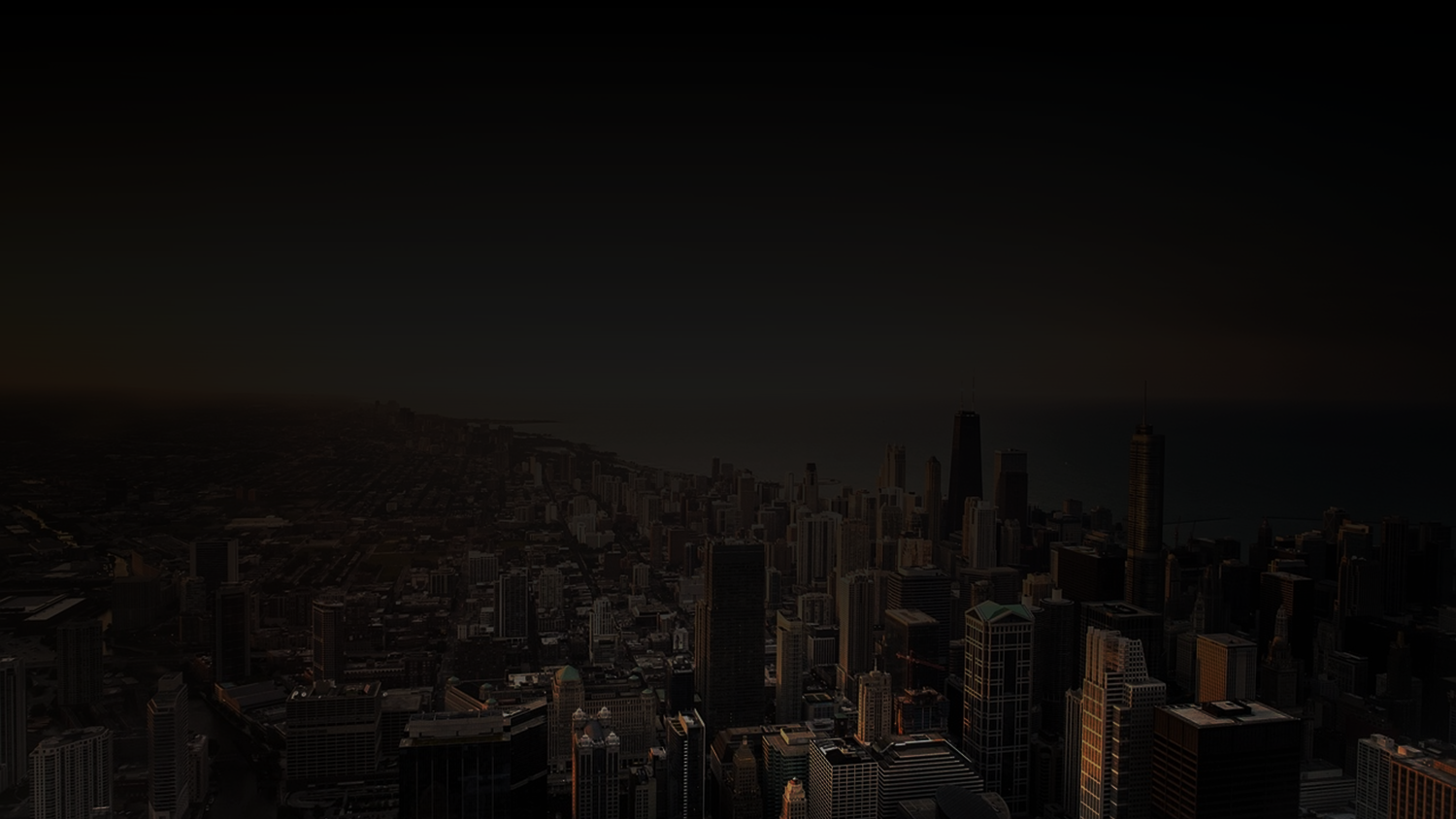 1. CONTENTS
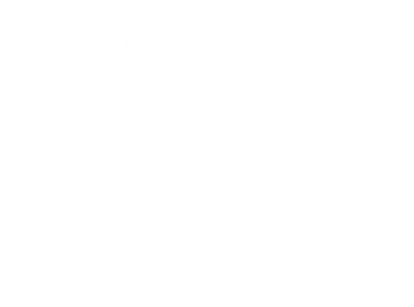 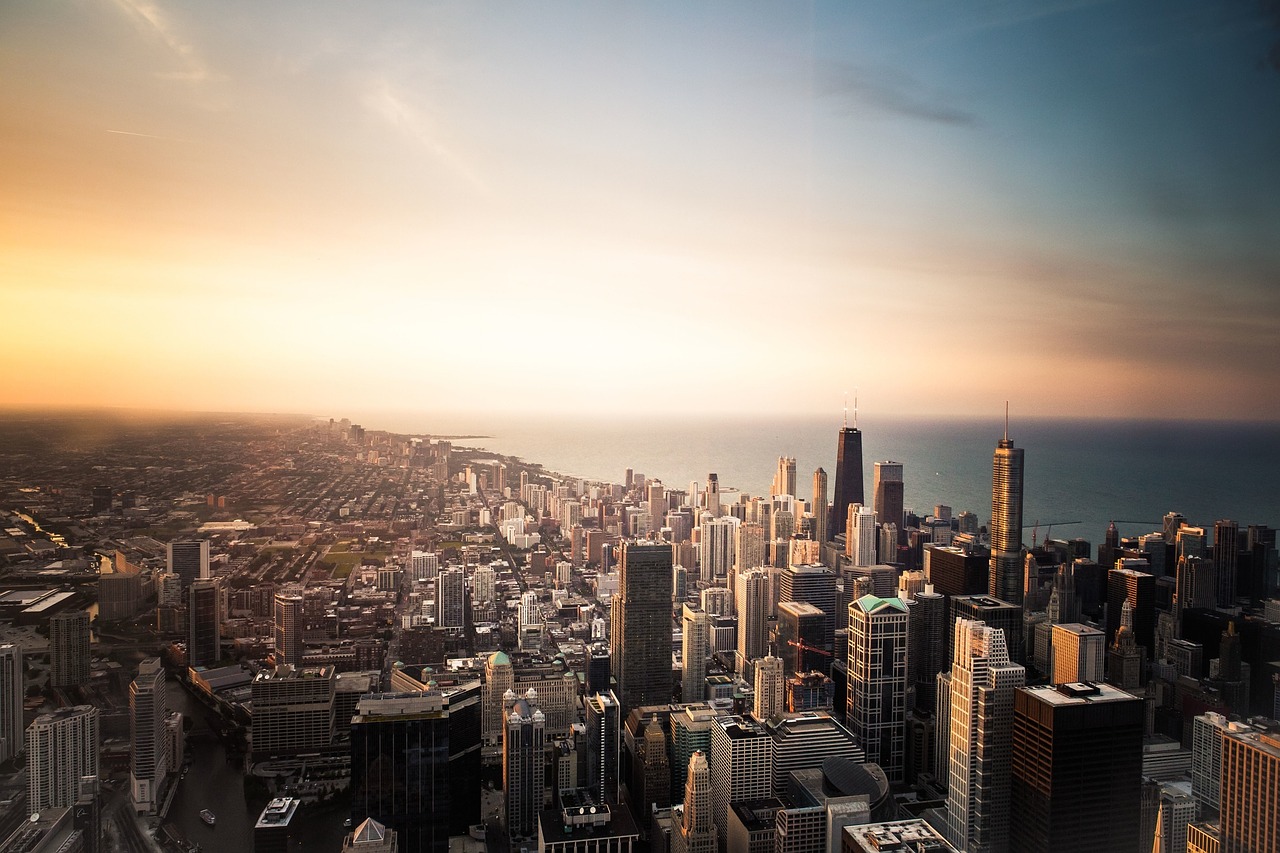 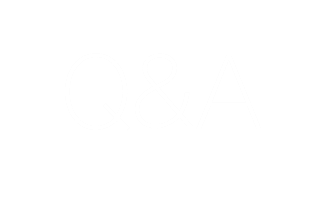 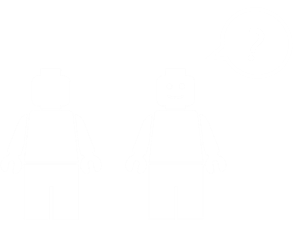 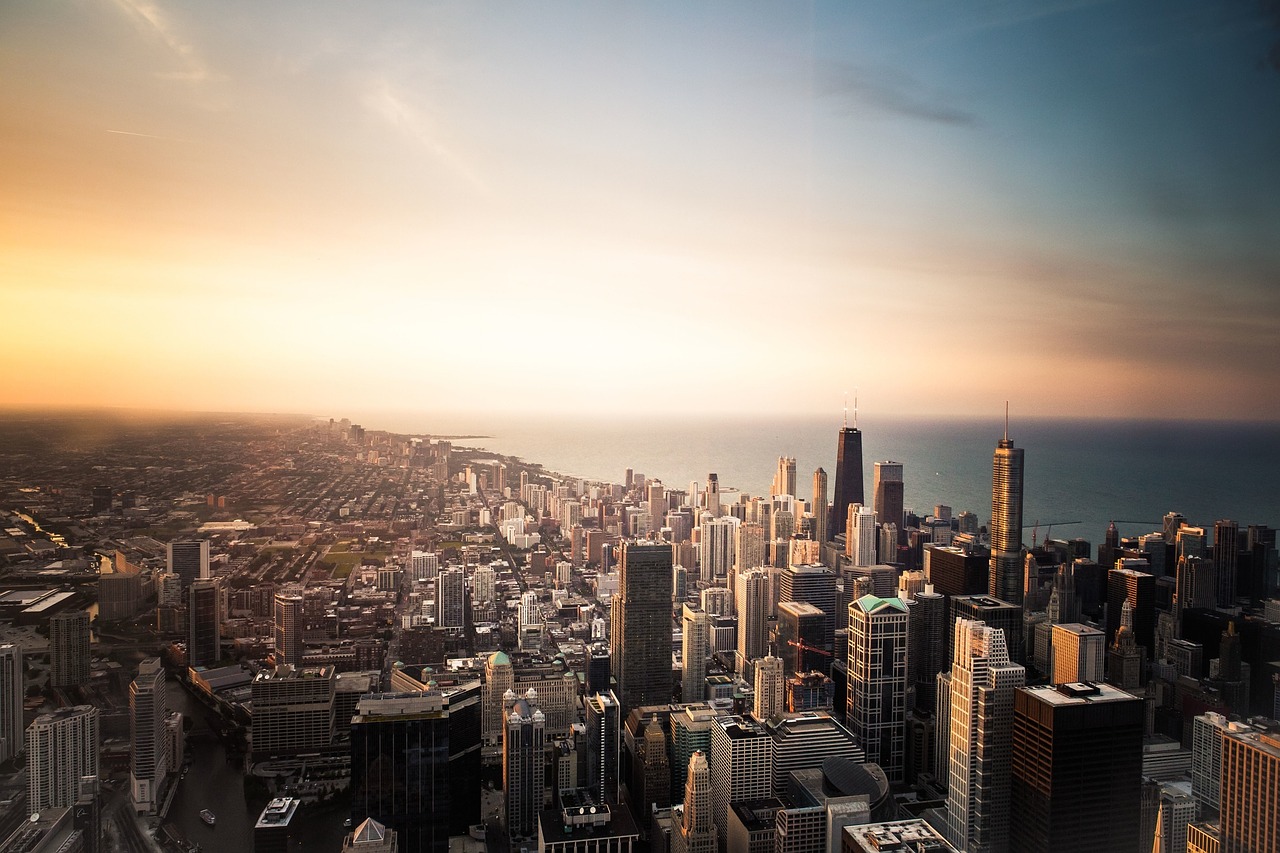 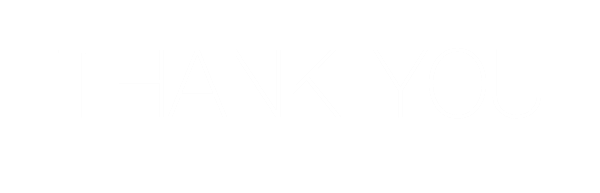 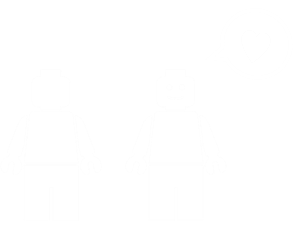